Fyzická příprava vojsk IV
Základy biomechaniky 
Trénink rychlosti
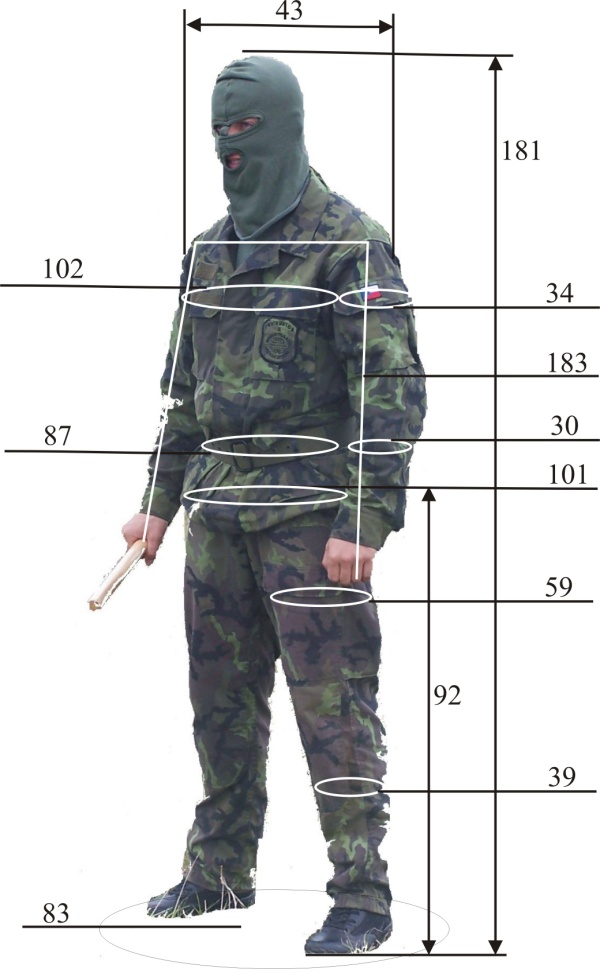 pplk. PhDr. Michal Vágner, Ph.D.
Fyzická příprava vojsk VI
Cíle: pochopení základní podstaty dynamických sil a kinematiky pohybu, rozdělení rychlosti, stanovení optimální tréninkové zátěže při tréninku rychlosti

Průběh: biomechanika, vymezení mechaniky, vysvětlení, co je kinetika a kinematika, rozdělení rychlosti na jednotlivé složky, zátěžové parametry při tréninku rychlosti s uvedením příkladů

Přezkoušení: otázky směřující k pochopení dynamických sil, rozdělení rychlosti a zátěžových parametrů při tréninku rychlosti
[Speaker Notes: Speciální složka tělesné připravenosti se utváří ve služební tělesné přípravě a v jednotlivých druzích vojensko-odborné přípravy]
Pohyb člověka
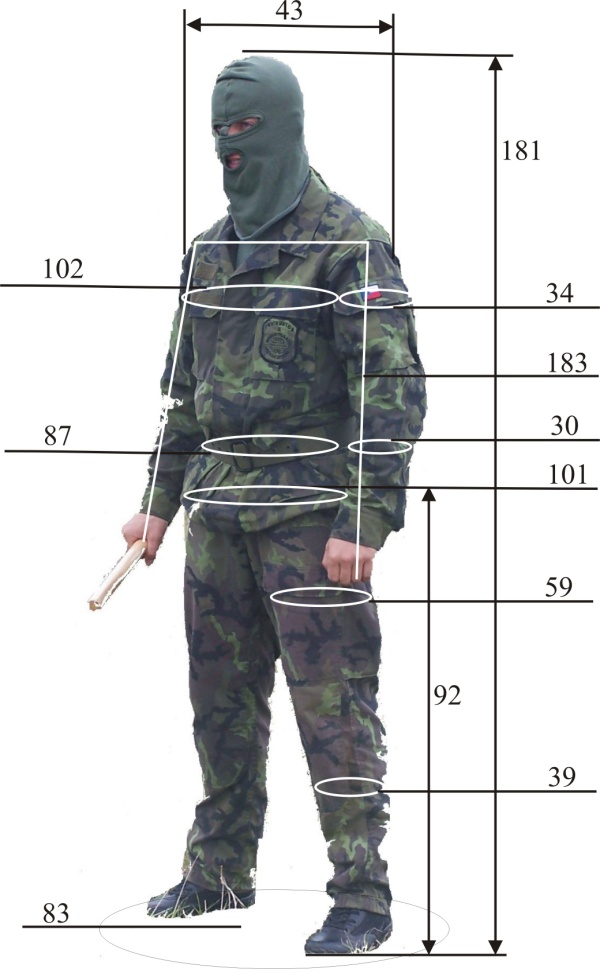 Taxonomie fyzických předpokladů
Fyziologie – energetické systémy
Řízení motoriky člověka
Biomechanika – pohybový systém
Mechanika
Mechanika
Mechanika tuhých těles
Statika
Dynamika
Kinematika
Kinetika
Dynamika
Dynamika se dále rozděluje na kinematickou a kinetickou složku. 
Kinematika je obor dynamiky, která popisuje pohyb těles ve vztahu k prostoru a času (Watkins, 2014). 
Kinetika analyzuje síly, které jsou příčinou změny pohybu.
Biomechanika – pohybový systém
Faktory určující výkon
Co je maximální síla?
Vnější faktory a význam odporu
Mechanická zpětná vazba – odpor systému
Druhy odporu – pružnost (F=kD), setrvačnost (F=ma)
Vnitřní faktory 
Čas (doba pro vyvinutí maximální síly)
Rychlost (průběh)
Rychlostní schopnosti
Rychlost reakce 		- jednoduchá
 						- výběrová (složitá)
Rychlost jednotlivého pohybu (acyklická)
Rychlost cyklická	- frekvence
					- změna směru
					- akcelerace a decelerace
Rychlostní schopnosti
dochází k prolínání s obratností a výbušnou silou.
rozvíjíme spíše rychlostně obratnostní nebo rychlostně silové schopnosti 
rychlostní schopnosti by měly být rozvíjeny pravidelně, pokud možno v každé tréninkové jednotce. 
rozvíjet rychlost ve všech podobách /rychlost reakce, jednotlivého pohybu, komplexní apod./ a všech částí /segmentů/ těla – ruce, nohy, trup, hlava.
Rychlost reakce
Úzce spojena s orientací v prostoru

Úzce spojena se znalostí dané situace

Lokální nebo celková (propojení trupu a končetin) 

Vysoce spojená s motivací a pozorností
Rychlost reakce
Všeobecná cvičení
Jednotlivec nebo ve dvojicích 
Cvičení s vlastním tělem nebo s pomůckami

zrcadlová cvičení (reakce na pohyb ve dvojici)
cvičení s dodatečnými informacemi (vícedimensionální cvičení)
cvičení reakční (změna a starty z poloh, reakce na podnět)
reakční hry (všeobecné, specifické)
Rychlost jednotlivého pohybu
Acyklické pohyby (samostatné nebo v kombinaci s pohybem)


změny poloh těla (z místa nebo po předchozím pohybu)
reakce na pohyb ve dvojici nebo hozeného materiálu apod.
skokanská cvičení, chytání, údery apod.
hry
Rychlost reakce
metody 
opakovací
analytická
Rychlost jednotlivého pohybu
Metody
Rychlostní
Plyometrická
Izokinetická
Rychlost cyklická
Fáze rychlosti
Zrychlení
Maximální rychlost
Udržení rychlosti
Pojem vytrvalost ve sprintech?
Zlepšení opakované rychlosti – maximální rychlostí
Rychlost ve sportovních hrách a úpolech
Nervosvalová aktivita
Pohybové vzorce
Čtení herní situace
Těžko porovnatelná pomocí testů tak, aby byla průkazná při utkání nebo zápase
Zátěžové parametry
doba trvání			5 - 15 s (20 s)
počet opakování		2 - 6 x (4 x)
intenzita 				maximální
délka odpočinku		2 - 4 min.
charakter odpočinku		aktivní
Rychlostní schopnosti – „agility“ (hbitost, živost)
Spojení rychlosti, síly a obratnosti

změny směru, obraty, krátké drobné kroky, laterální pohyb, vysoká frekvence pohybu
pohyb ve specifickém prostředí (překážkové dráhy, výcvikové místnosti) 
pomůcky (frekvenční žebříky, pneumatiky, mety)
Rychlost a síla - testy
Dřep s činkou (max hmotnost, 3OM)
Reaktivita – výskok po seskoku
Vertikální výskok (různé varianty)
Skok daleký z místa, trojskok, pětiskok

Frappier Drills, Hexagon test, Agility run test, T-Test, Bangsboův test
Otázky
Co je kinetika a kinematika?
Druhy rychlosti
Metody rychlostního tréninku
Literatura
VĚSTNÍK MO. (2011). Služební tělesná výchova v rezortu Ministerstva obrany (NVMO č.12/2011). Praha: MO.
FM 20-21. (1996) Physical Fitness Training . Washington: Department of the Army.
Army Fitness Manual. (2005). Toronto. Canadian Forces Personnel Support Agency.
Army Physical Readiness Training. (2010). Washington: Department of the Army.
Dovalil, J. (2002). Výkon a trénink ve sportu. (1. vyd.). Praha: Olympia. 
Dovalil, J. (2005). Výkon a trénink ve sportu. (2. vyd.). Praha: Olympia.
Dufour, M. (2009). Pohybové schopnosti v tréninku – Rychlost. Praha: Mladá fronta - Edice českého OV.
McGinnis, P. M. (2013). Biomechanics of sport and exercise. Human Kinetics.
Watkins, J. (2014). Fundamental biomechanics of sport and exercise. Routledge.